Hajer’s experience of
The World of Sex ed
Sexual health
S
1. Clinical 
2. Educational (RSE/PSHE) :
Drugs and alcohol
Healthy relationships
Online safety 
FGM/Forced marriage 
3. Mixture of both
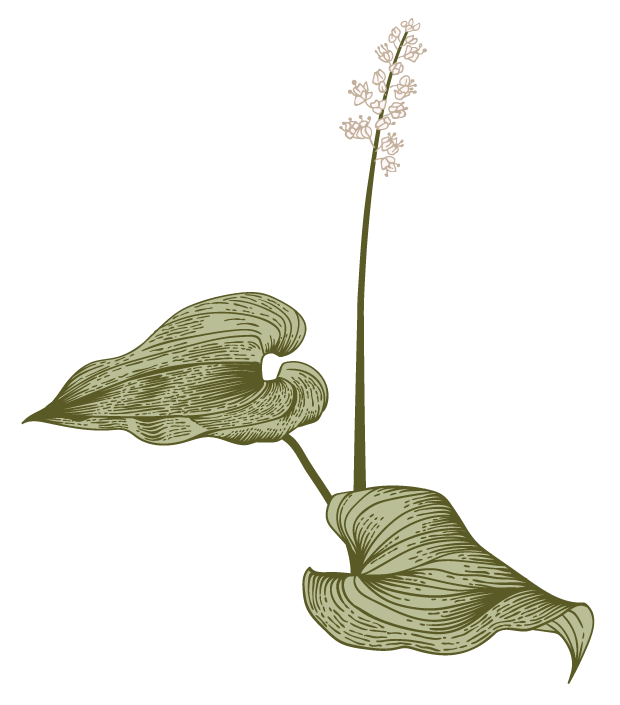 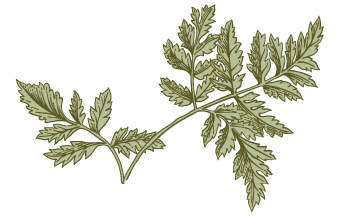 Presentation title
2
Community youth programs
Leadership programs
Volunteering 
Undergrade Modules 
ICS- Restless development 
Brook 
ComeCorrect
Personal projects/workshops
Split Banana
Everyone is Invited 
Ad’iyah Collective
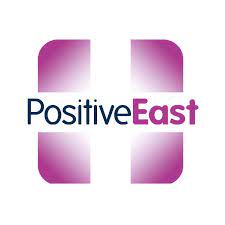 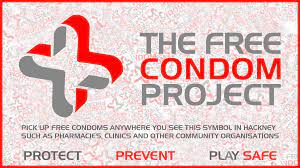 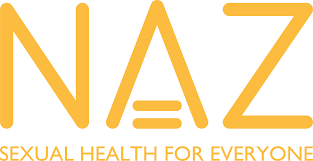 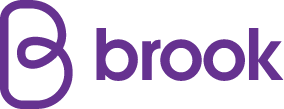 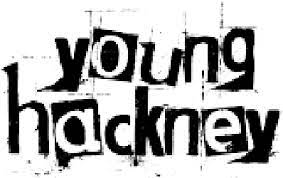 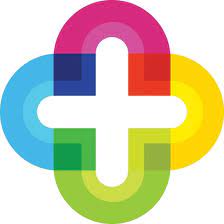 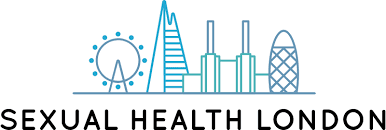 4
Current projects / work
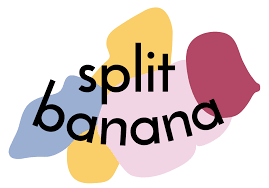 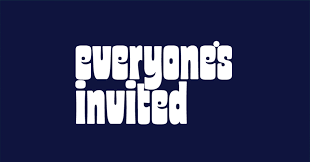 “Everyone’s Invited’s mission is to expose and eradicate rape culture with empathy, compassion, and understanding.”

Organisation was created to provide a safe place for survivors to share their stories completely anonymously. 
Now they  have developed a unique education programme for schools.
“Split Banana helps young people to build healthy relationships with their minds, their bodies and each other.”

Split Banana  does this by delivering  Relationship, Sex and Health Education in three ways: by running creative RSHE workshops with young people, by training educators and by consulting with schools and community organisations on their RSHE provision.
Presentation title
6
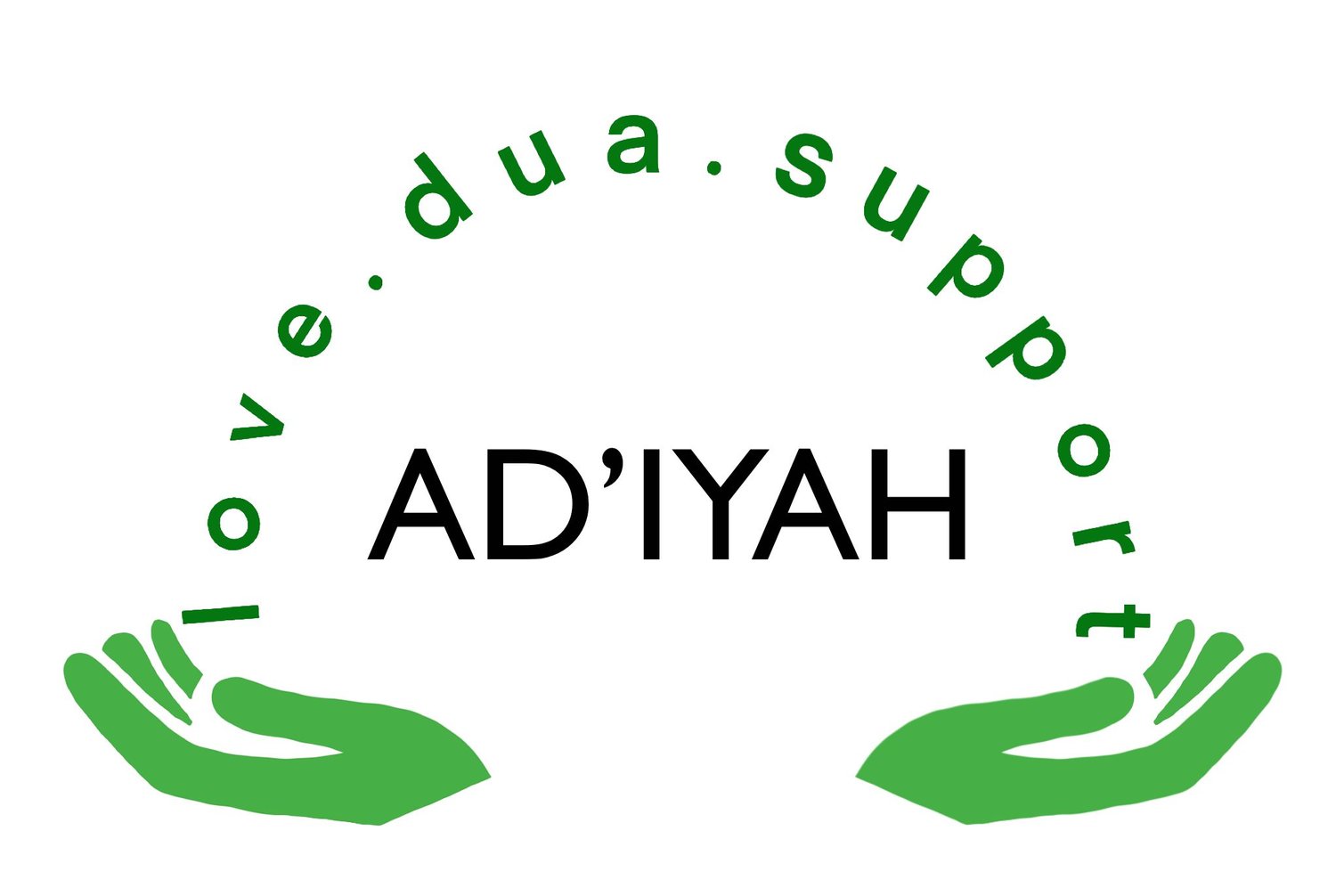 “Ad’iyah - Muslim Abortion Collective
Providing love, dua and support for Muslim folk during their abortion journeys.”

Ad’iyah is a community-based group of people who have had abortions and support those who have had abortions. Guided through the support of a trained Doula.
Presentation title
7
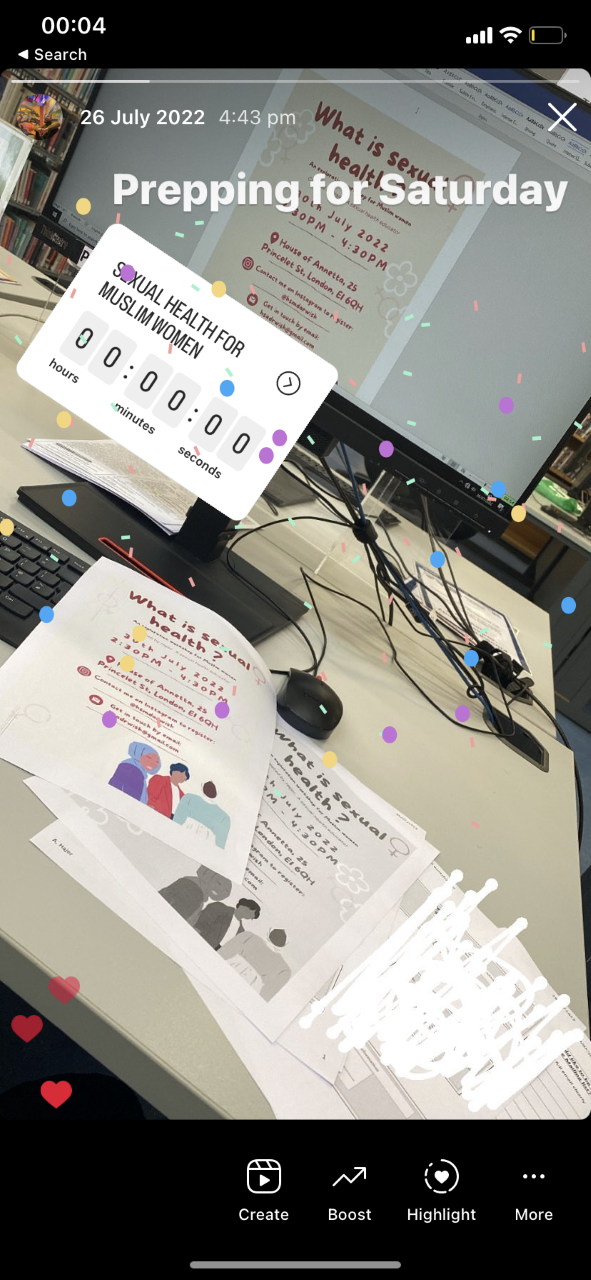 My Workshops
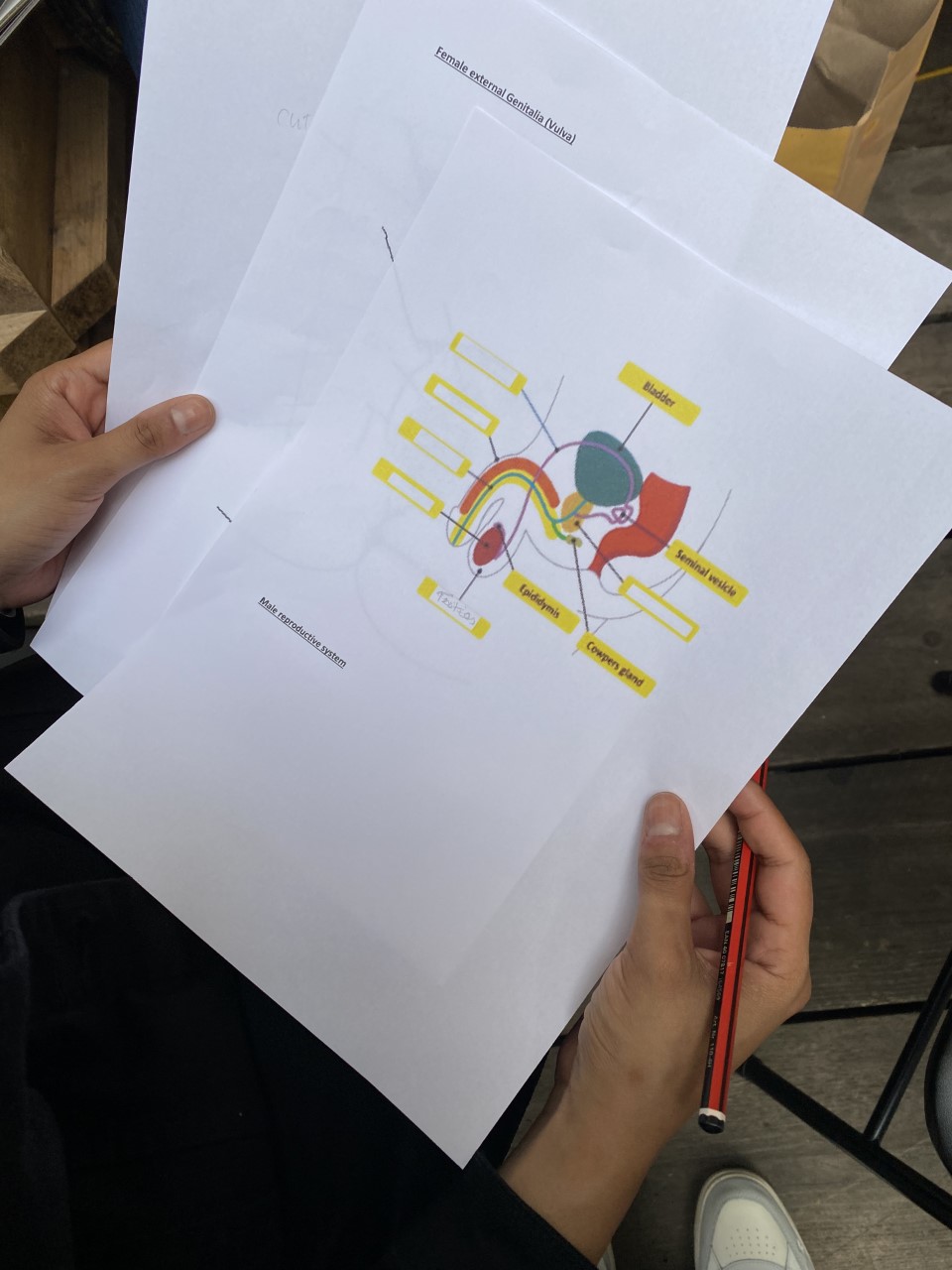 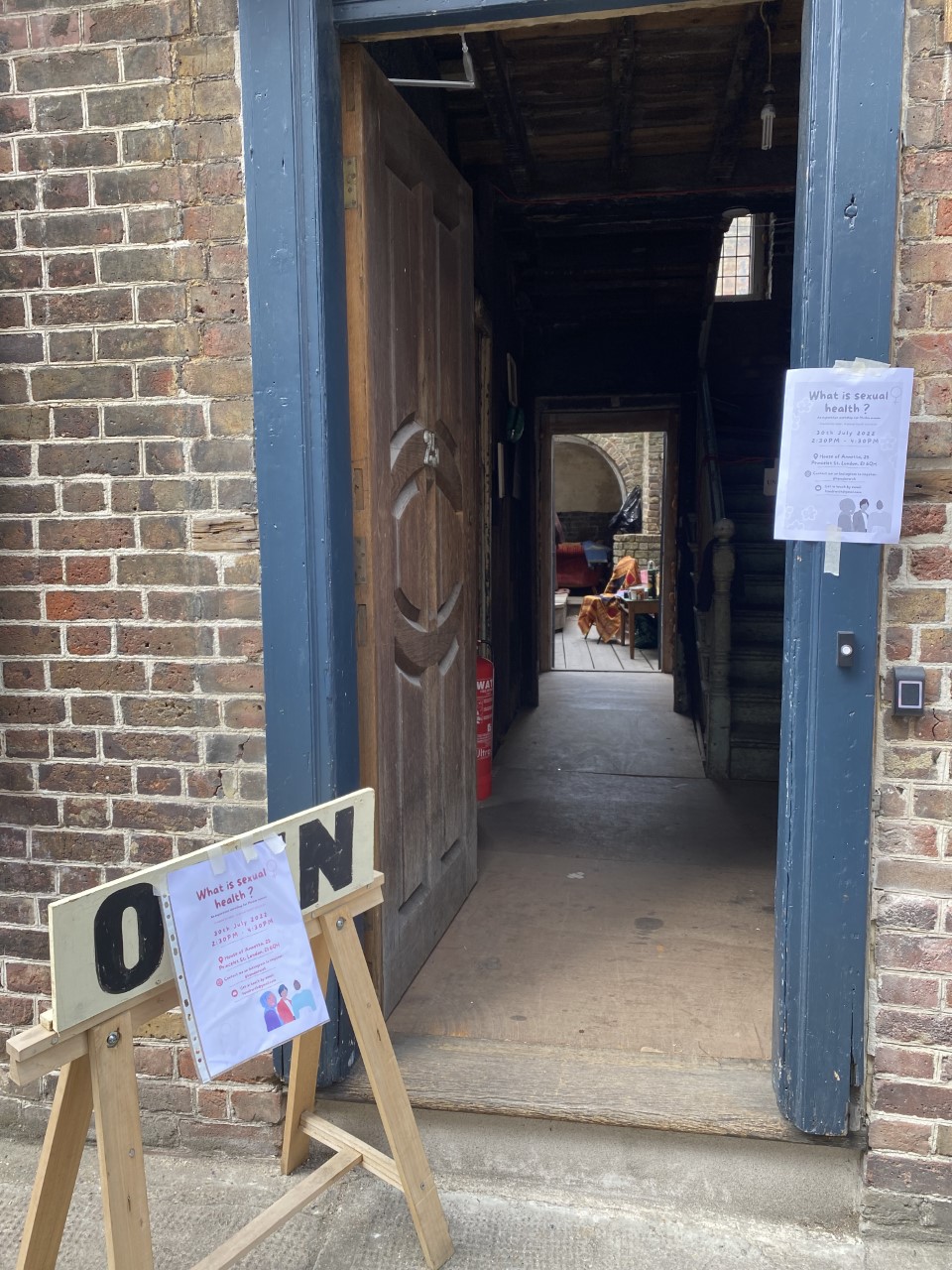 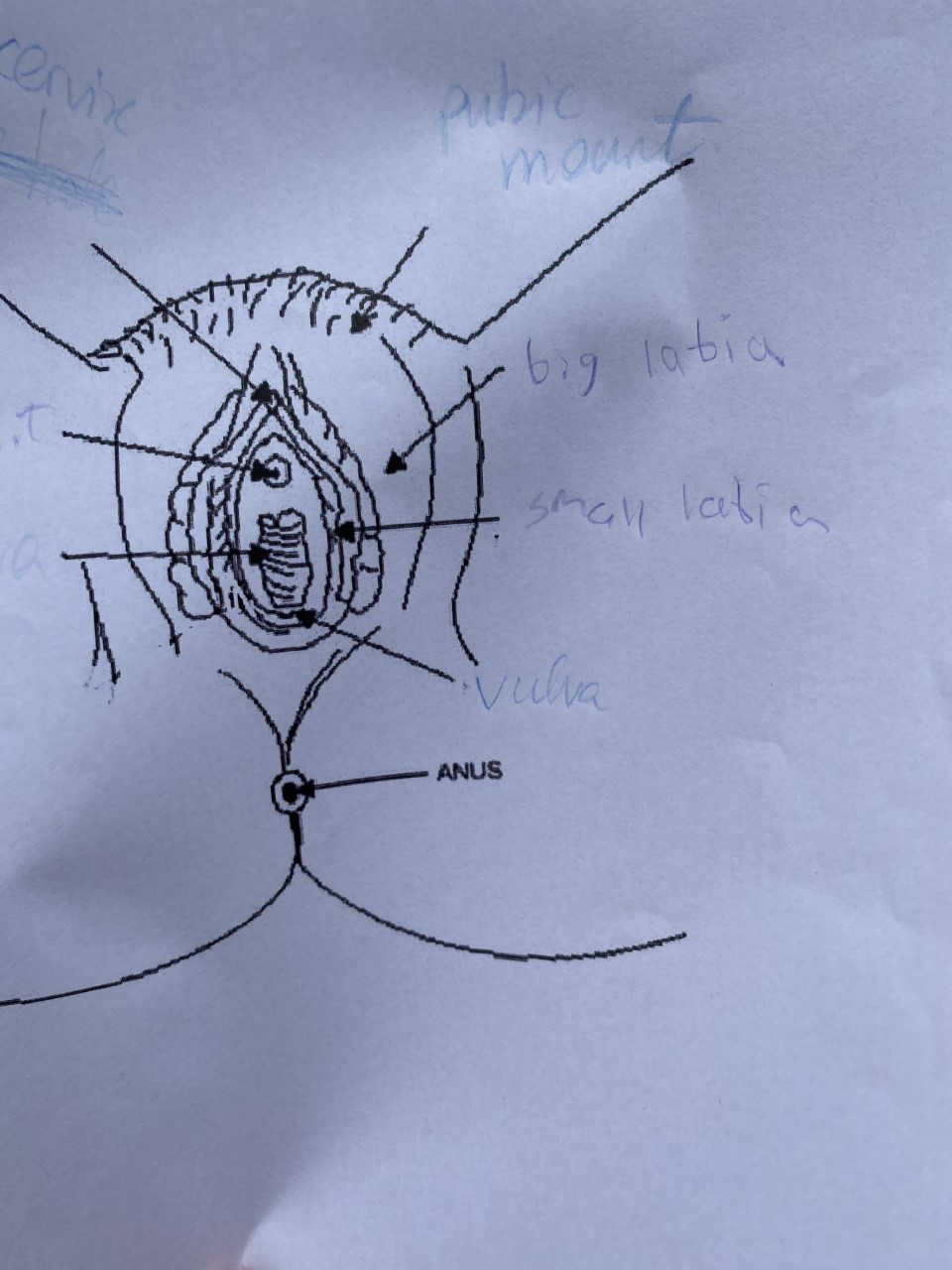 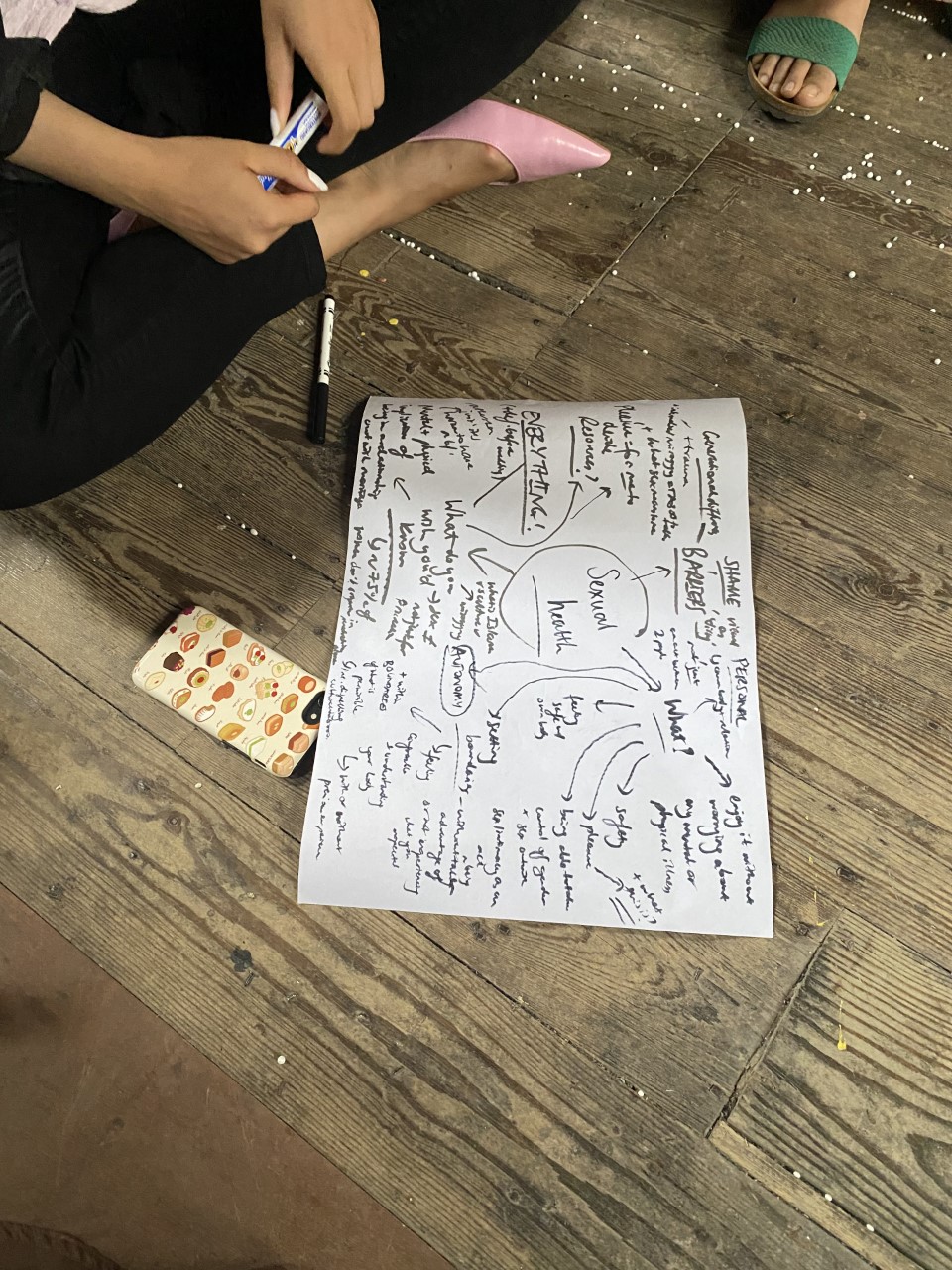 8
Next opportunity for you to take part in!
now
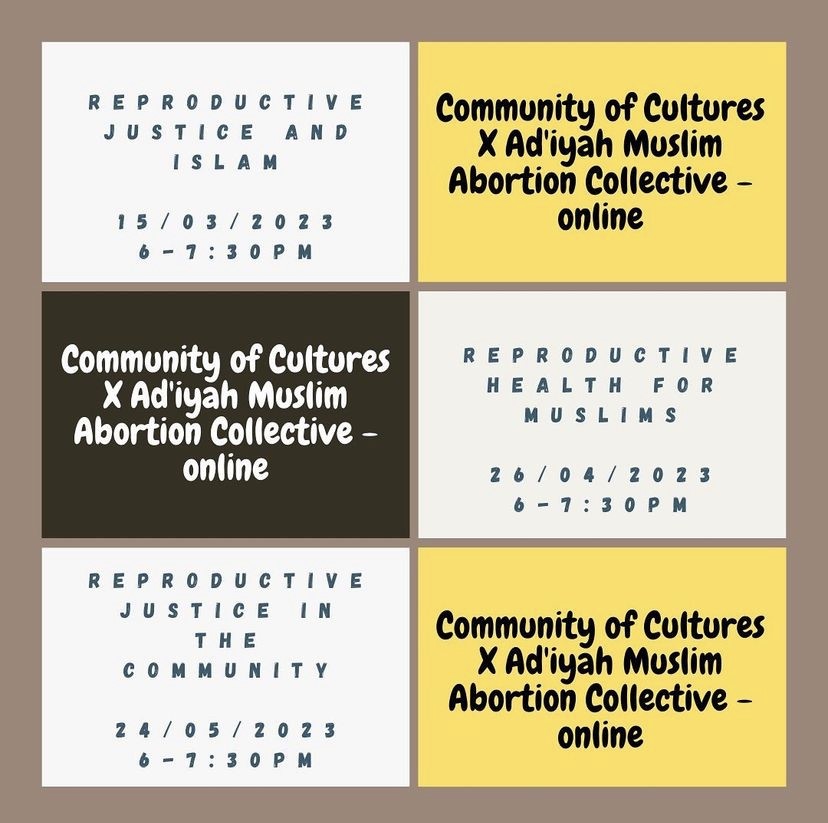 Free workshops Covering these topics –
Not only can you learn about these topics 
You can also get a sense of the type of work you can get involved in !
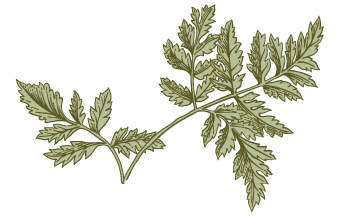 9
Where you can find me:
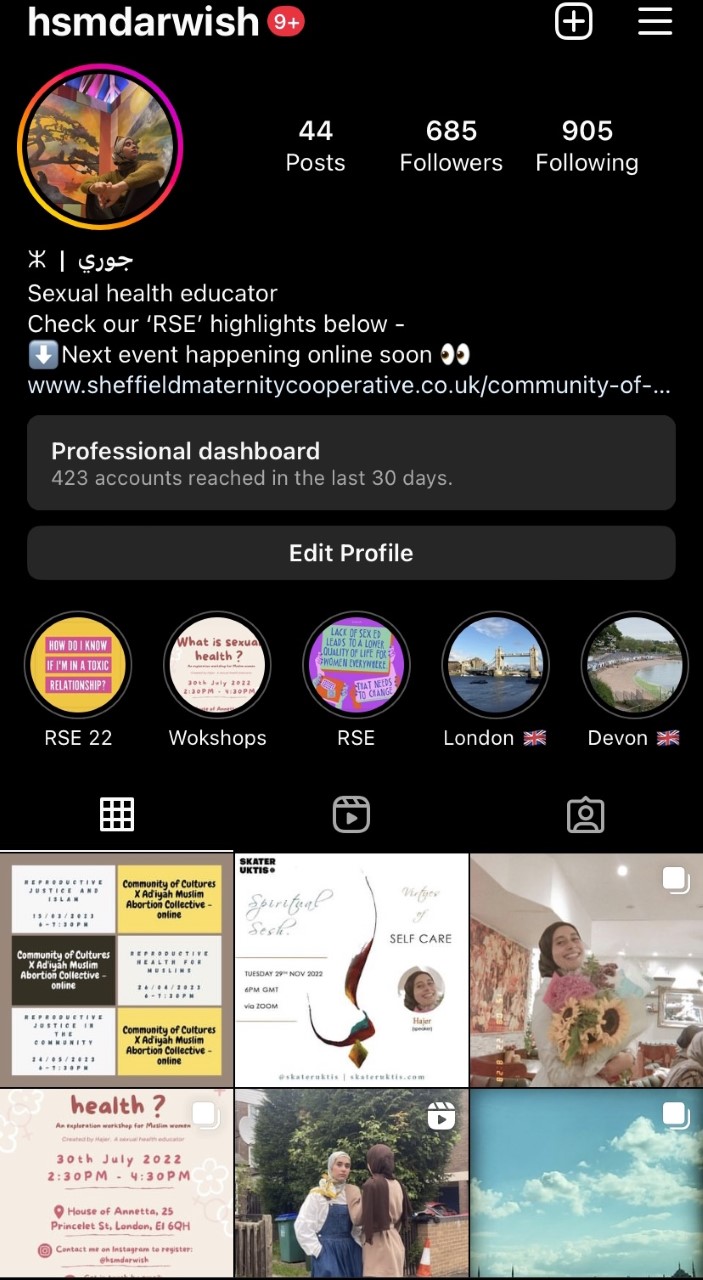 My imstagram handle @hsmdarwish
Links to events and workshops
Highlights of useful RSE related Info and events
Most recent post RSE related posts

Otherwise just my face and other people and things I love !
10
Why did I decide to  go back to Academia ?
11
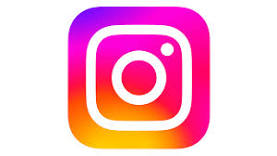 @hsmdarwish
Thank you